Extending Your Integration Strategy
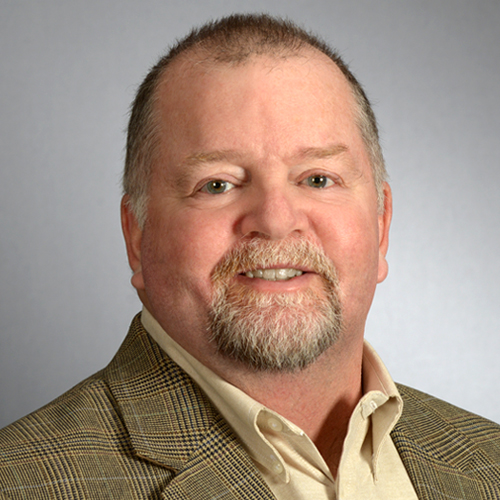 Barry Sponsler
Sr. Solutions Architect
©2018 Cleo. All rights reserved. Cleo is a trademark of Cleo.
Market Dynamics Challenging Companies
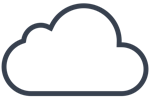 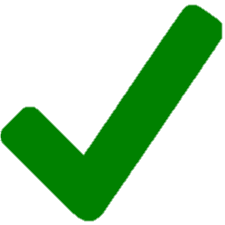 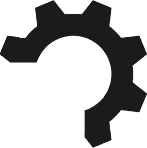 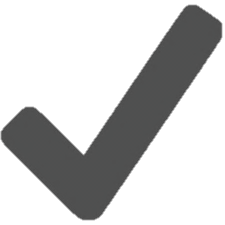 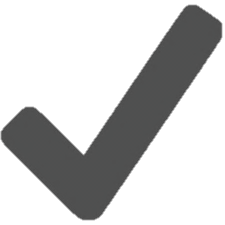 Ecosystem
Enablement
Modernizing IT
Systems
Improve
Service Levels
Flexibility for front-end applications and agility for back end systems to ensure low friction with customers
Shift to the cloud by adopting SaaS applications and evolving legacy IT systems
Improve SLA compliance by adopting new applications, and automating data flows
2
Operational Excellence Requires B2B
B2B Integration
with Governance
Look for a B2B platform that:
Has strength and completeness
Can be deployed anywhere you want it
Compliments and integrates with existing technology
Scales to easily meet business growth initiatives
3
Complete Platform Must Support the 4 Pillars
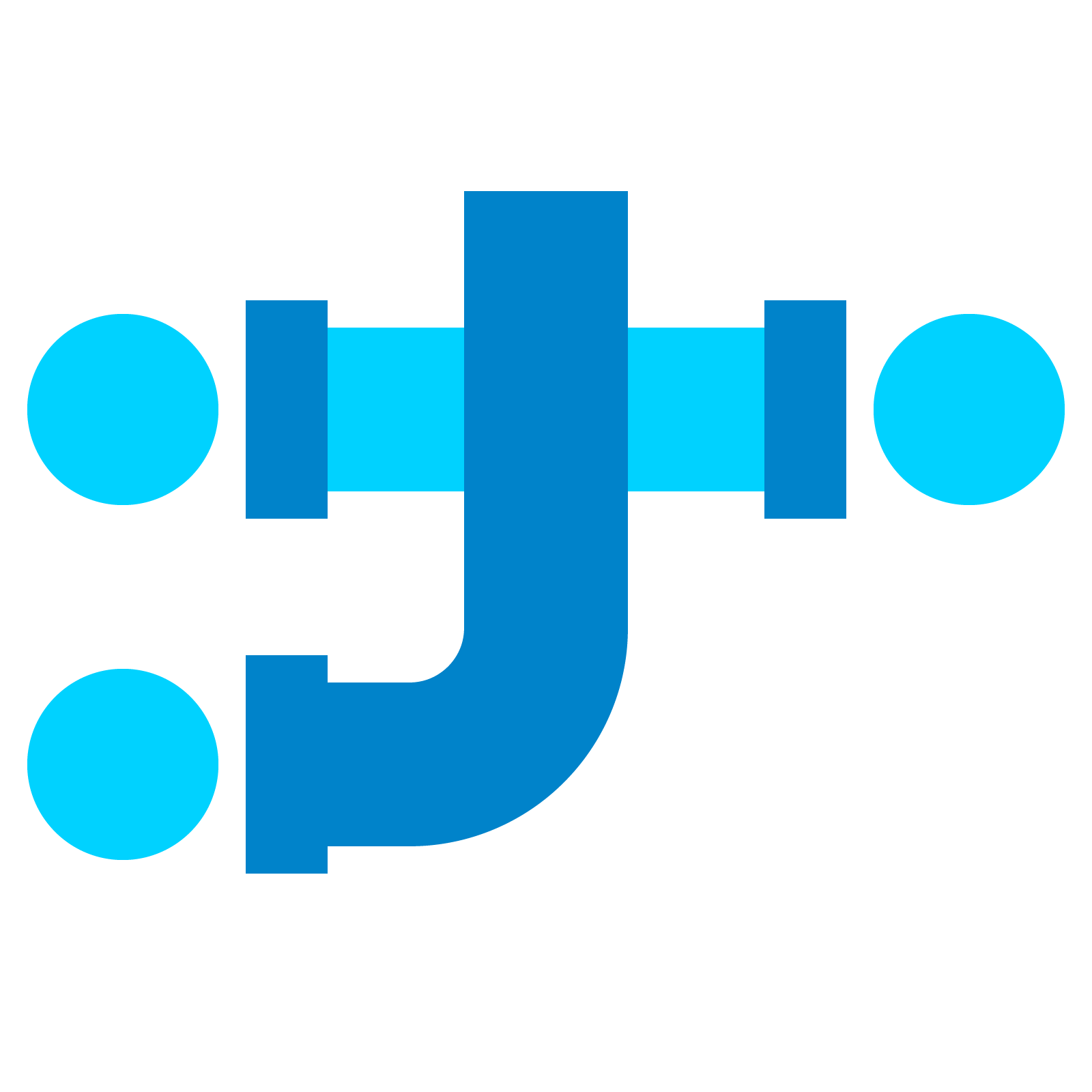 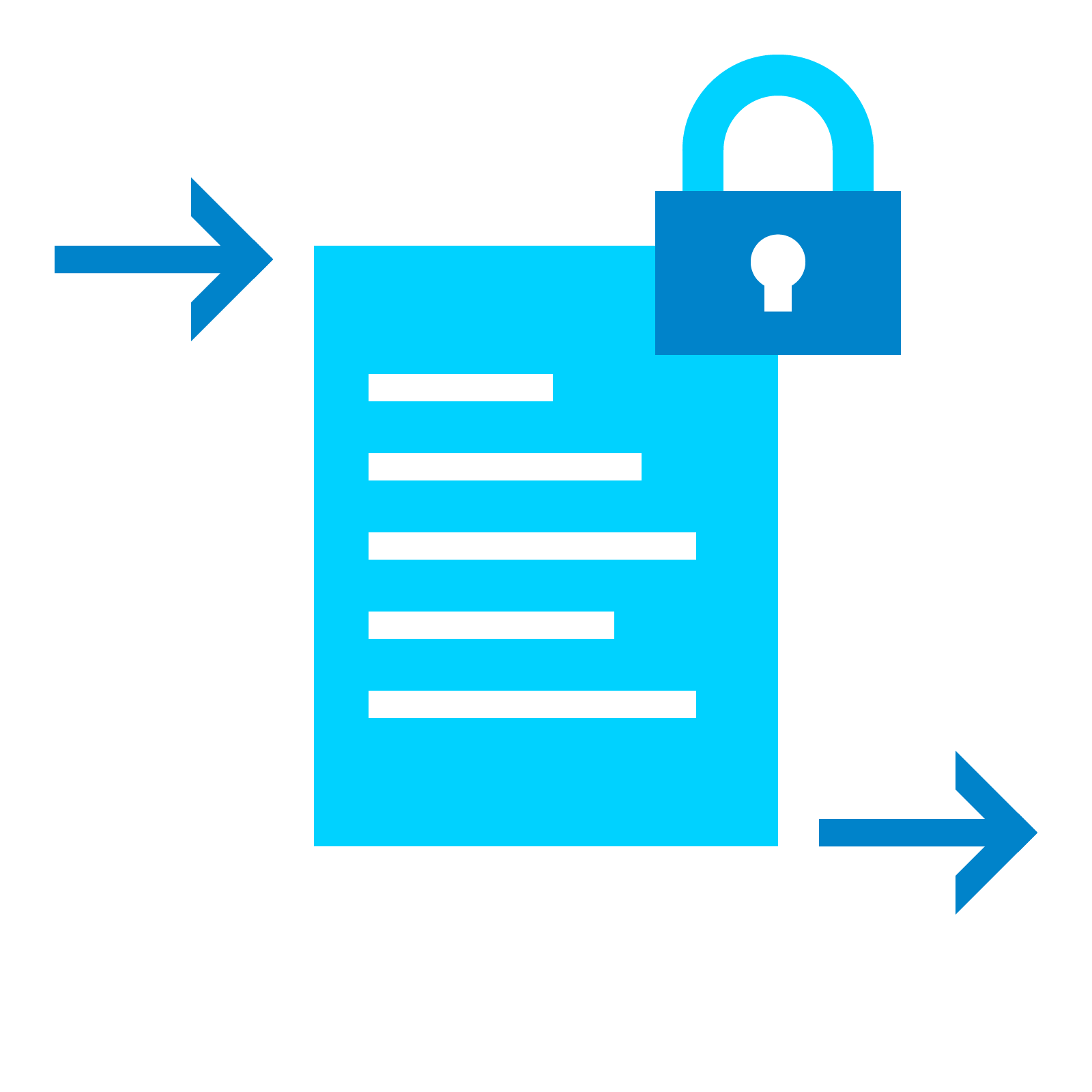 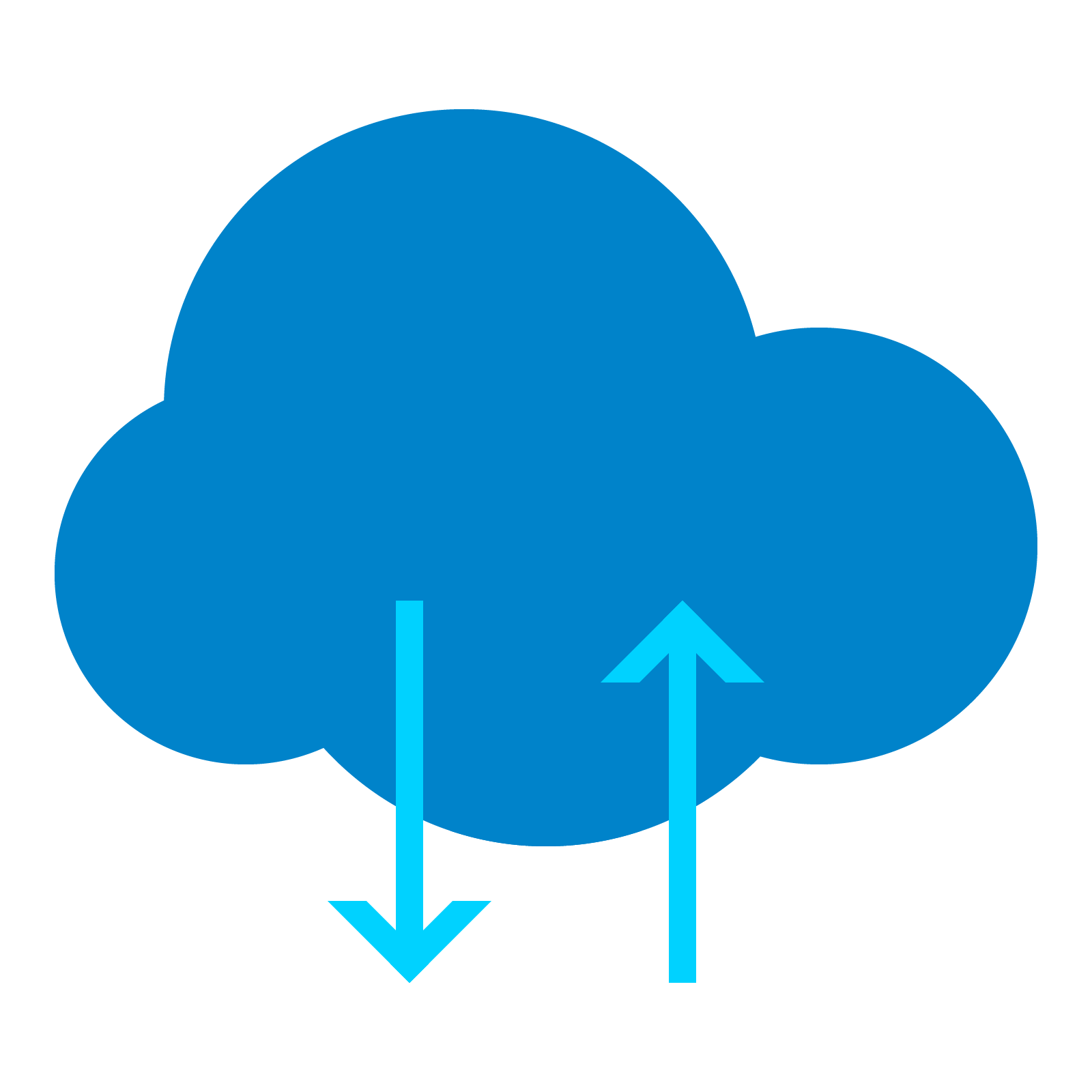 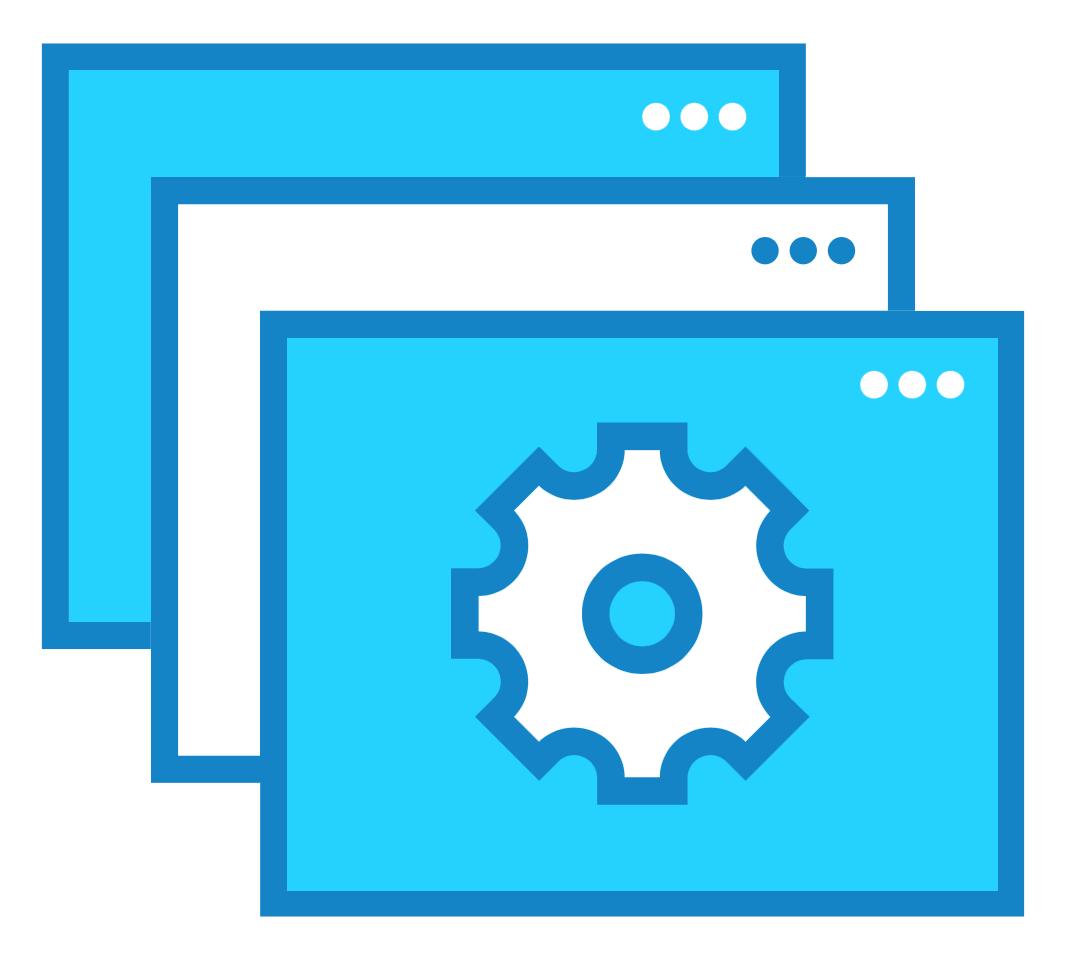 Application
Integration
Cloud
Integration
Big Data
Integration
B2B
Integration
Integration Platform
4
B2B-Led Integration Approach
Connect internal systems,
partners and customers
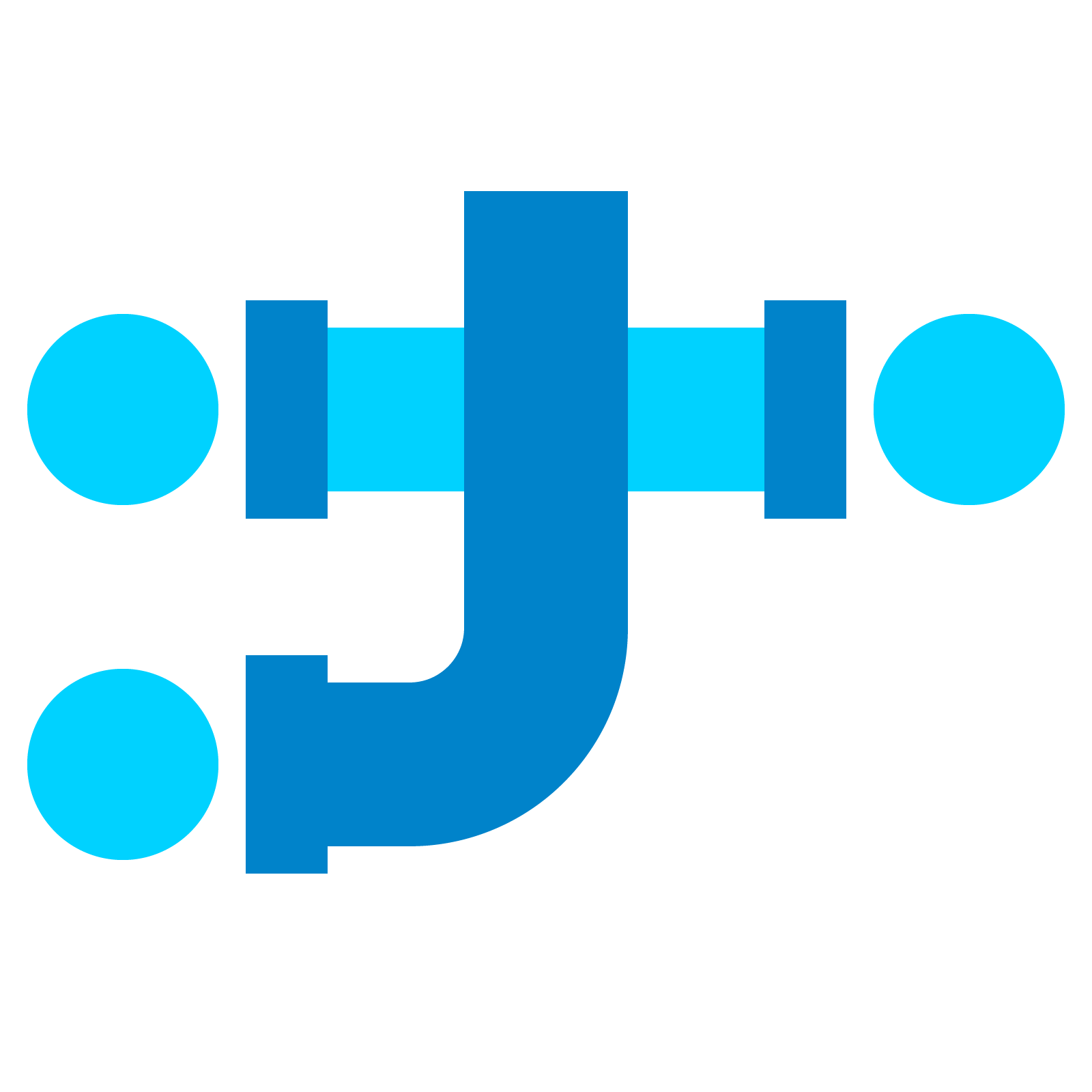 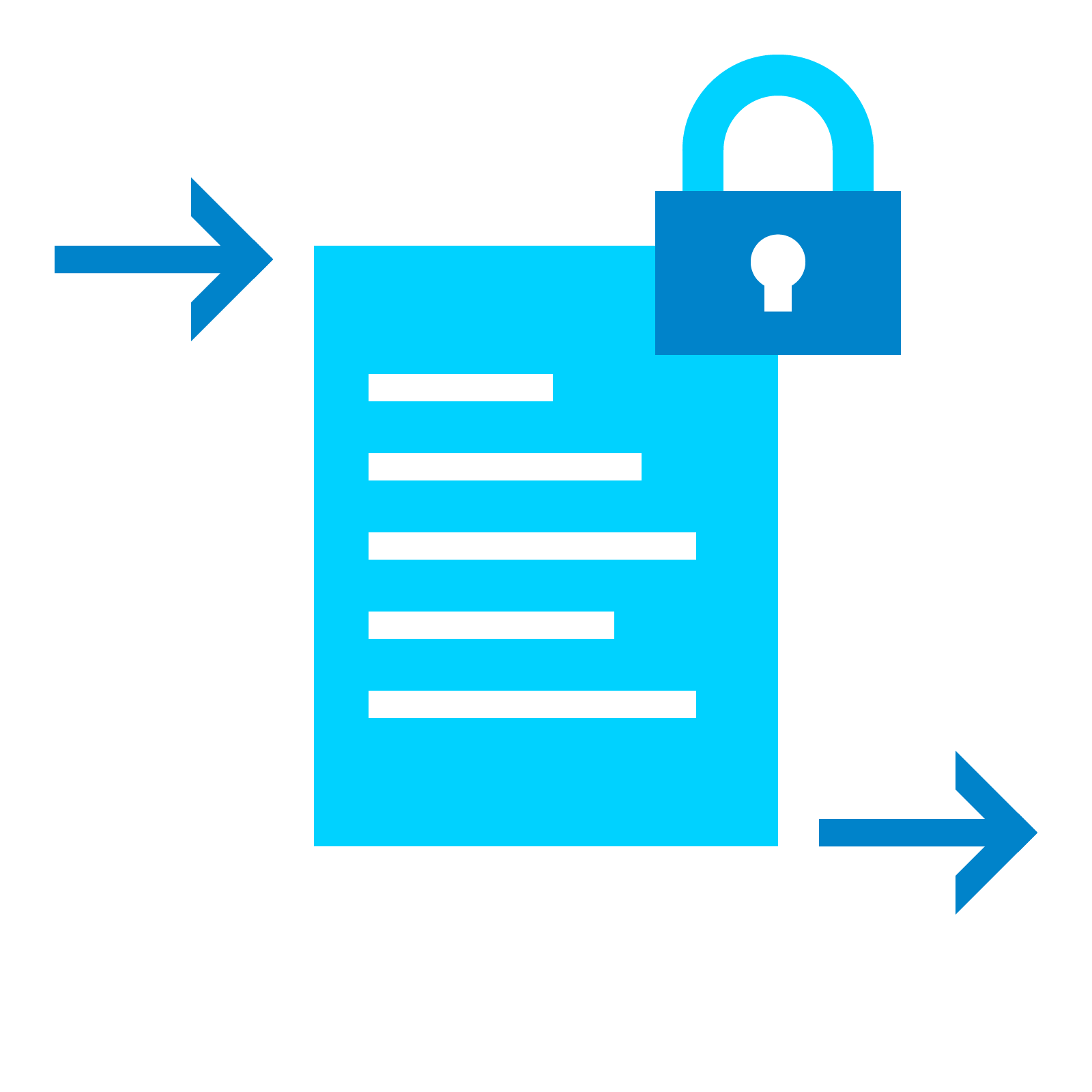 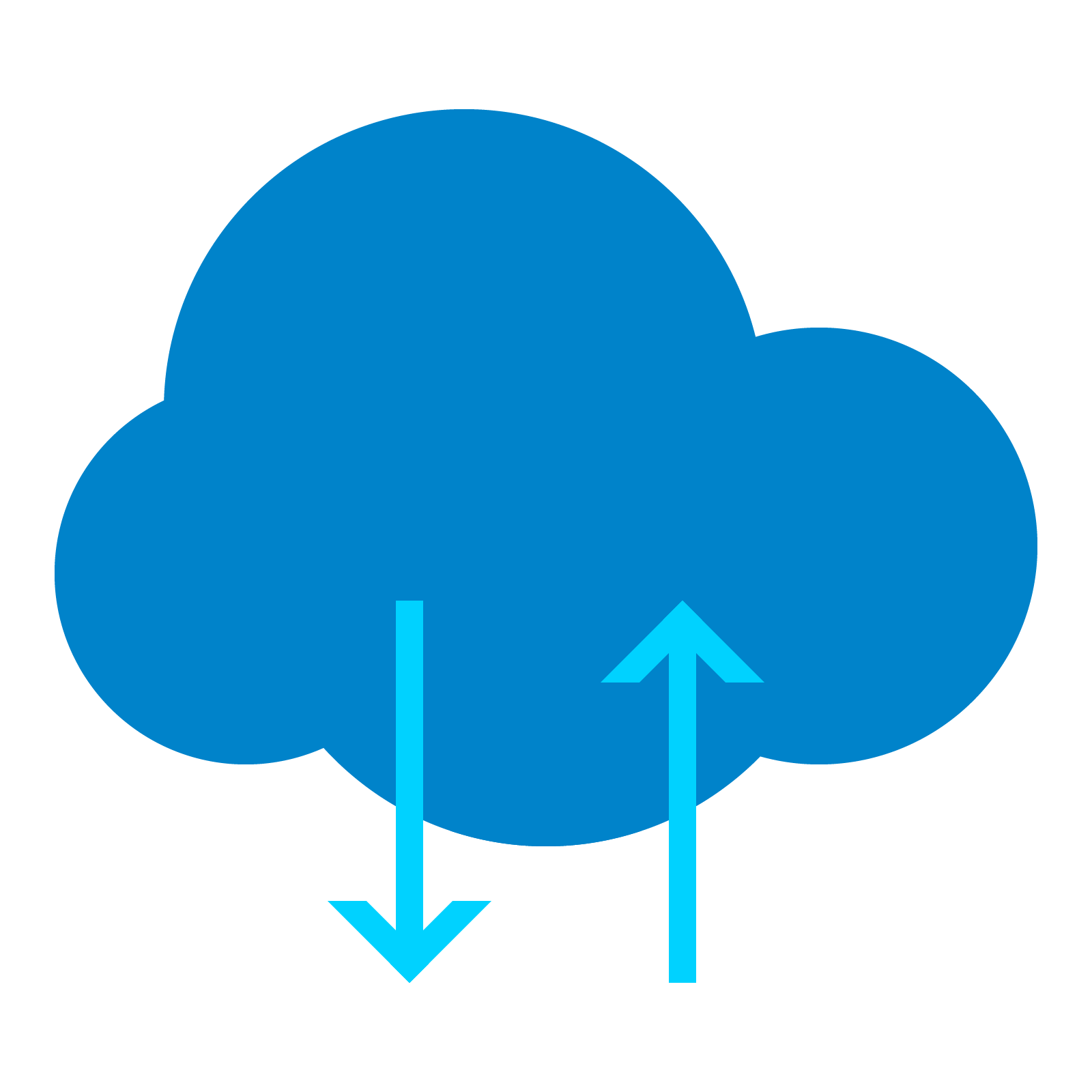 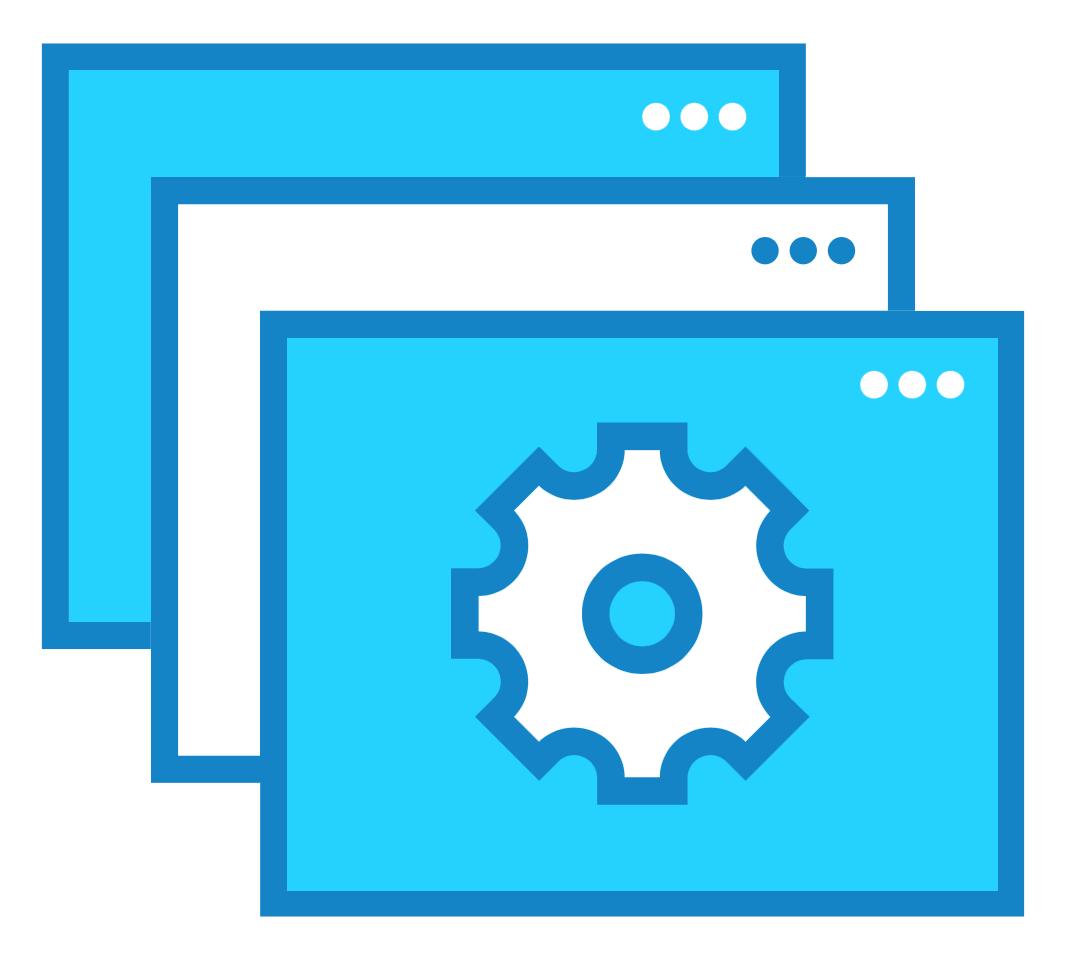 Technology Consolidation
Change Management
Rapid Onboarding
SLA Compliance
Consistency
Application
Integration
Cloud
Integration
Big Data
Integration
B2B
Integration
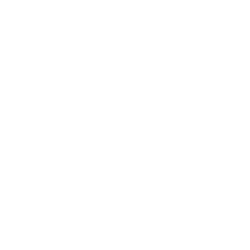 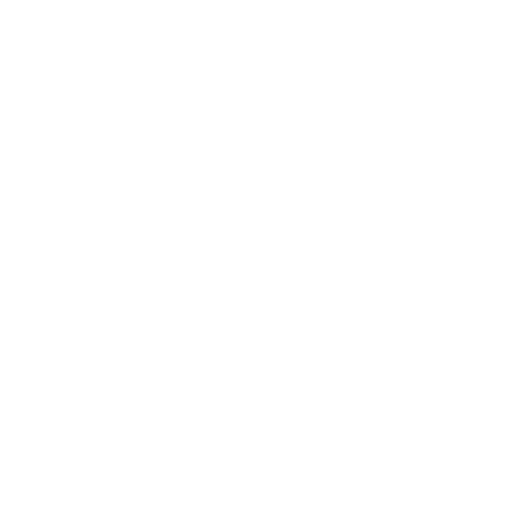 Integration Platform
5
But How to Implement All 4 Pillars?
Connect internal systems,
partners and customers
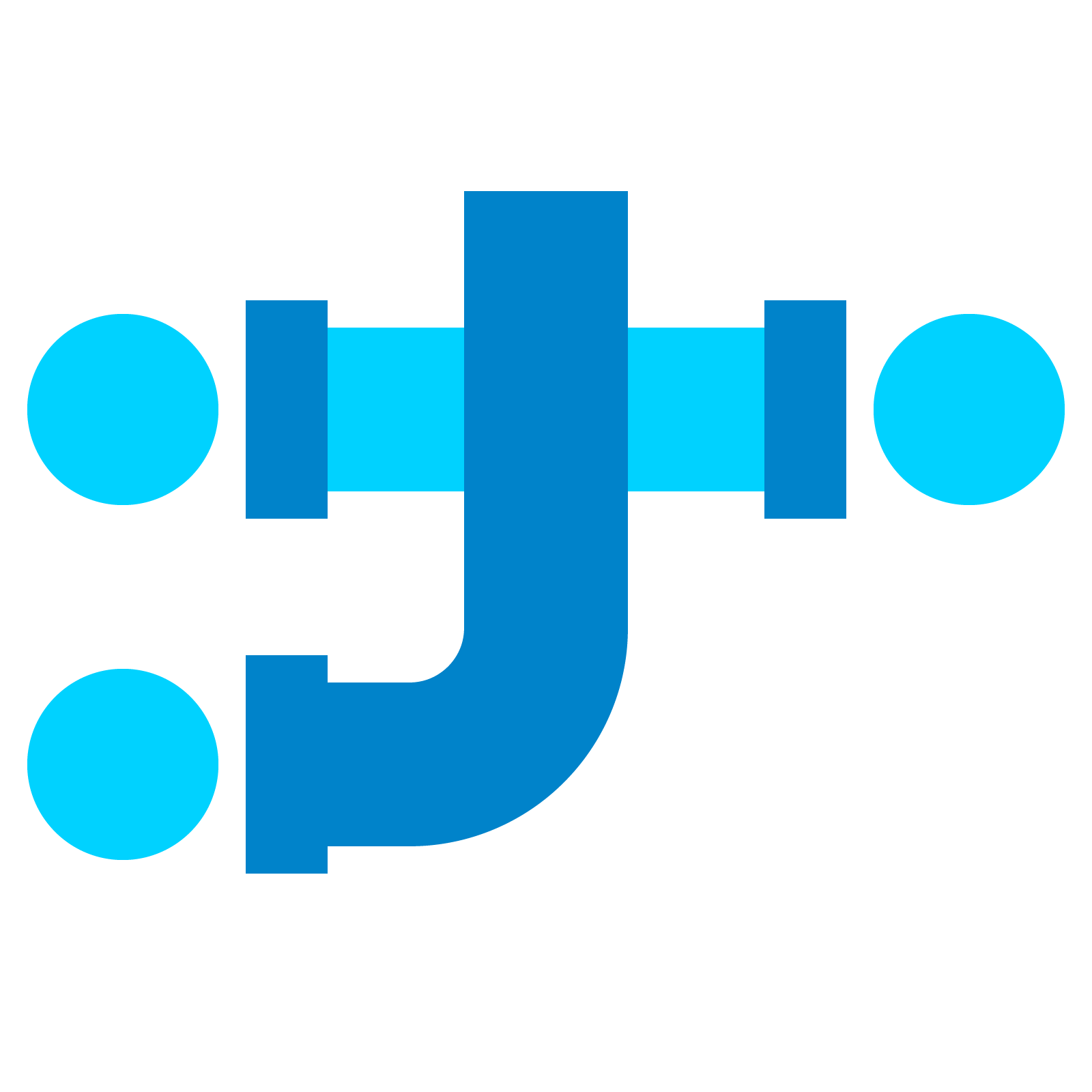 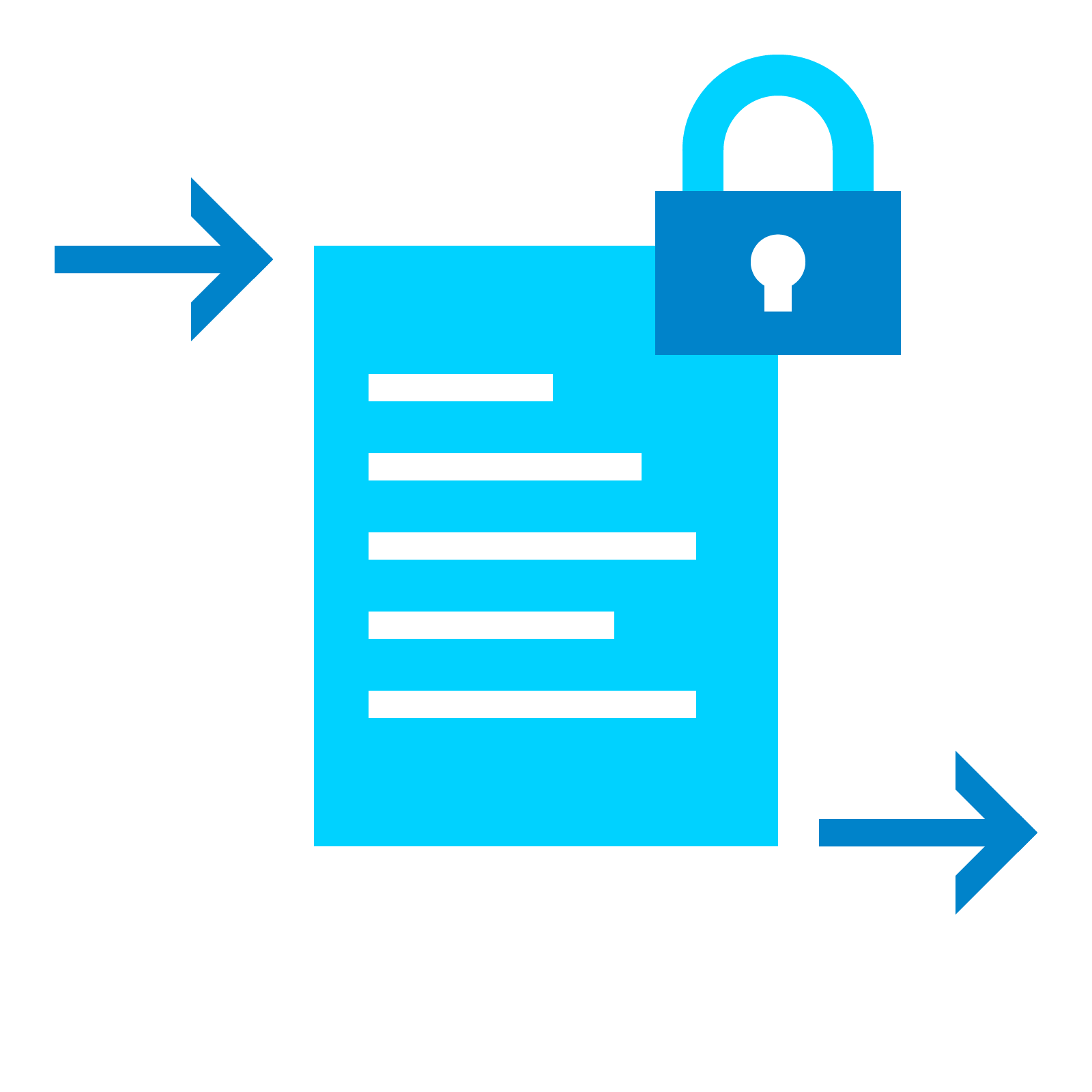 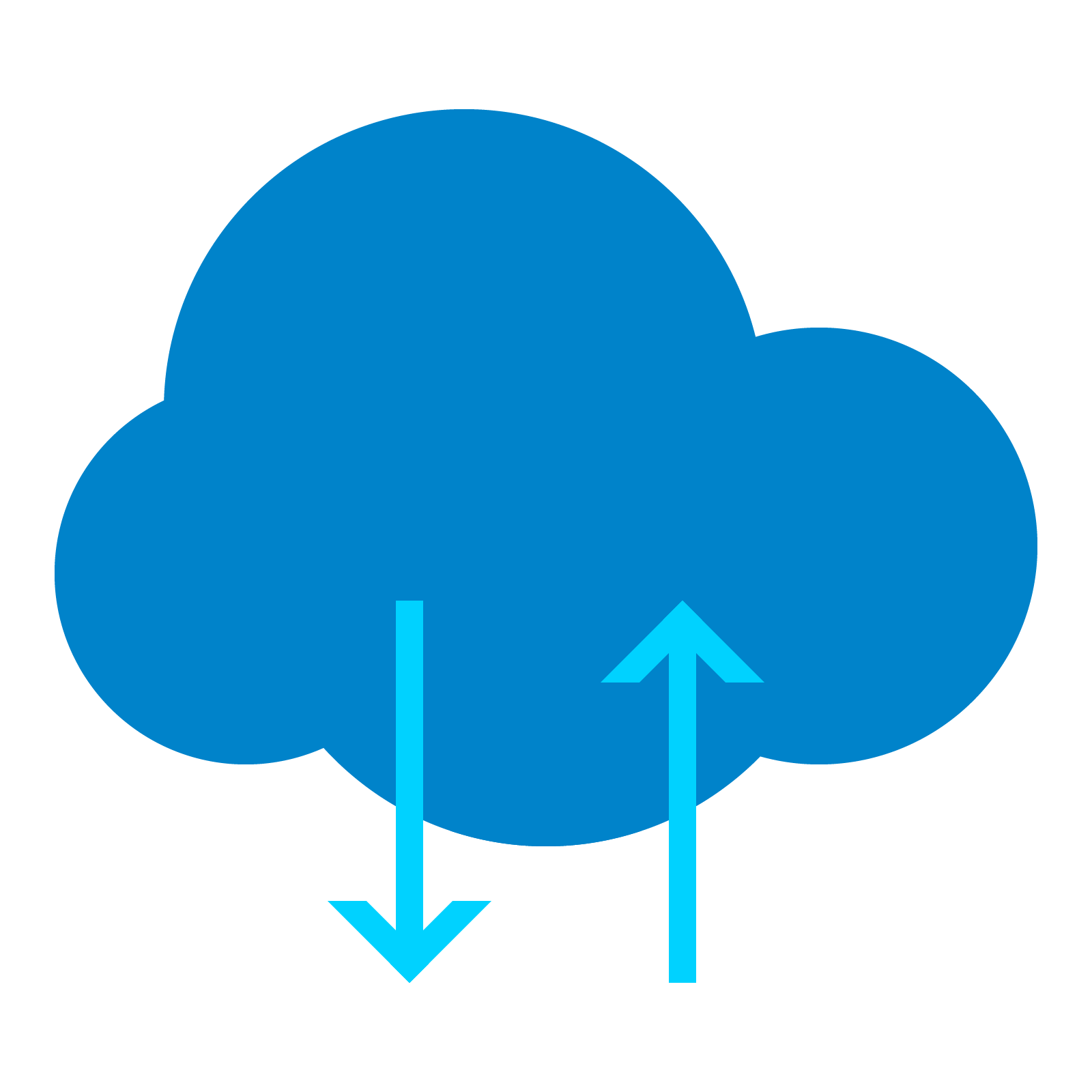 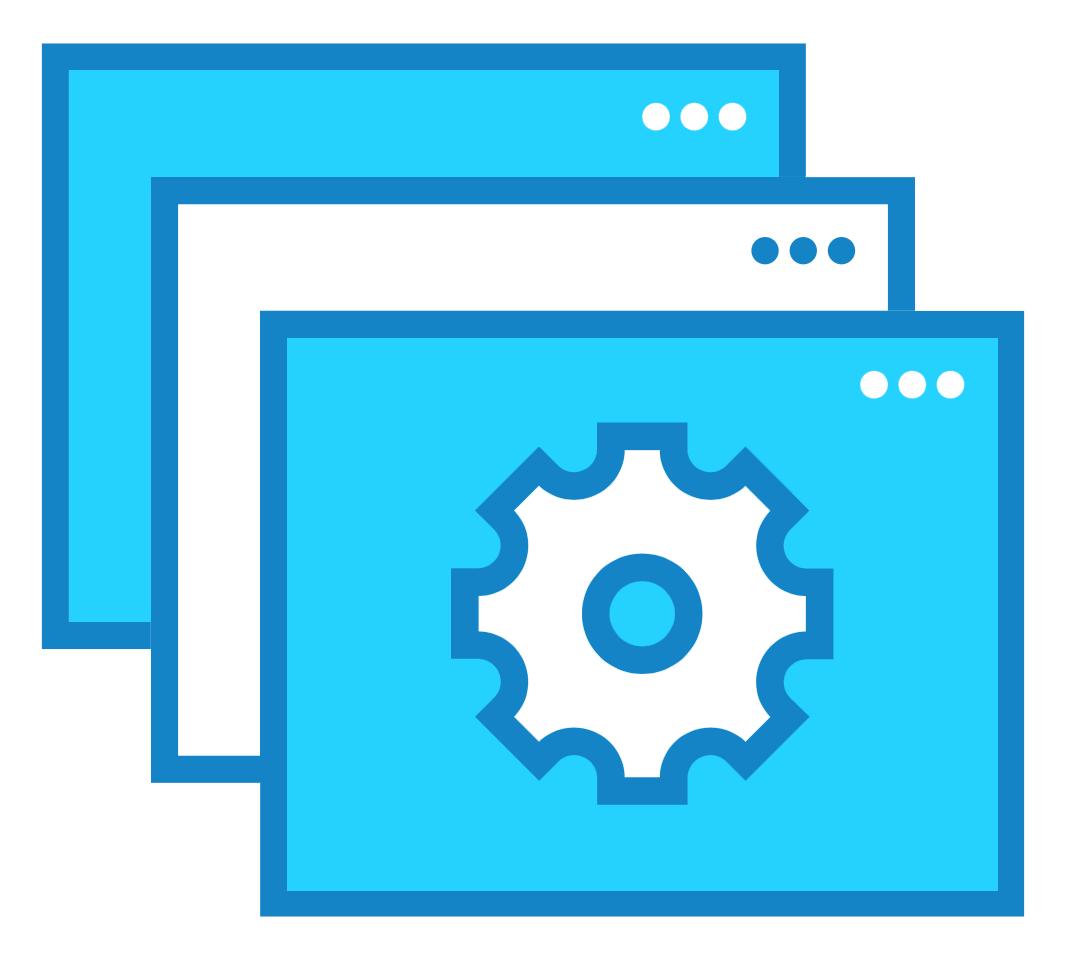 Technology Consolidation
Change Management
Rapid Onboarding
SLA Compliance
Consistency
Application
Integration
Cloud
Integration
Big Data
Integration
B2B
Integration
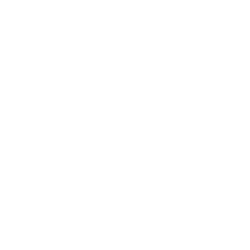 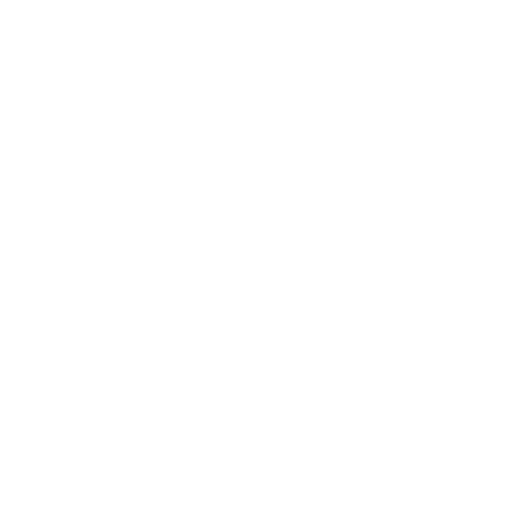 Integration Platform
6
Common Approaches and Challenges
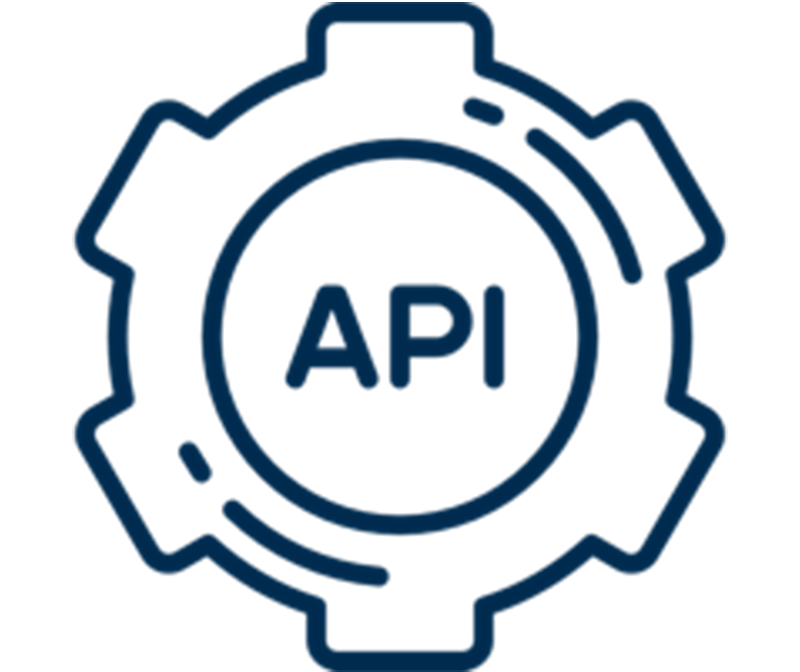 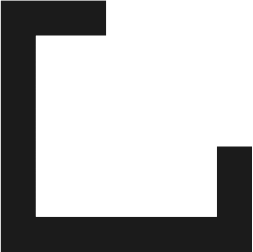 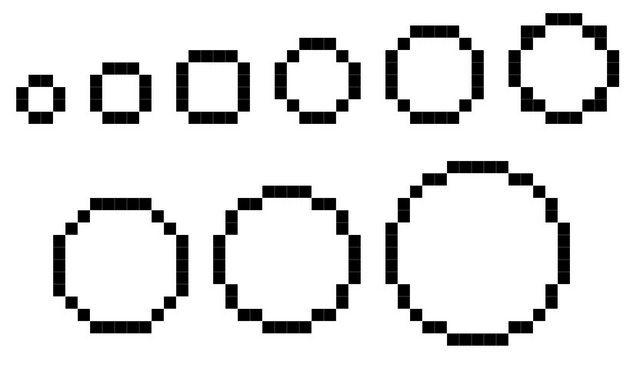 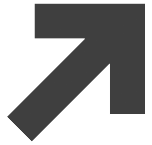 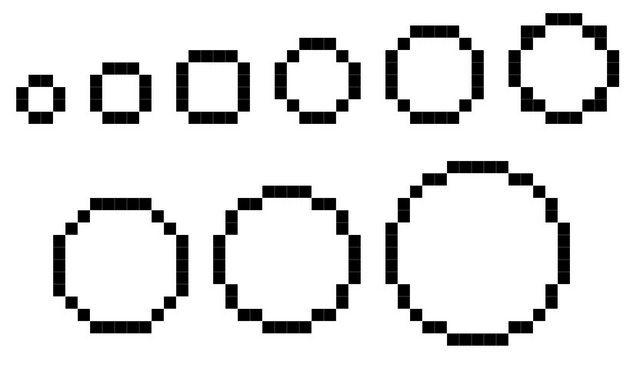 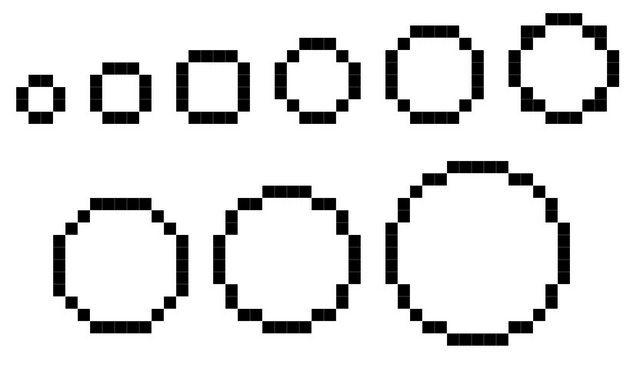 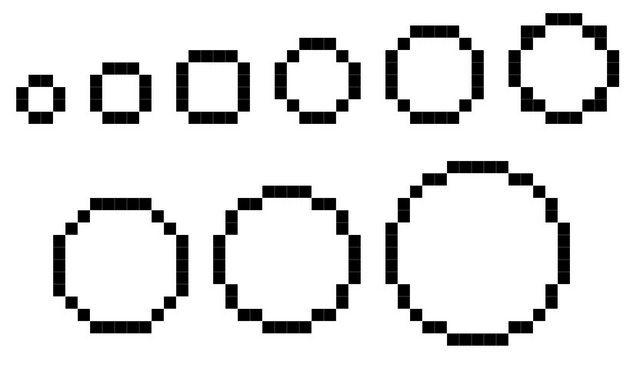 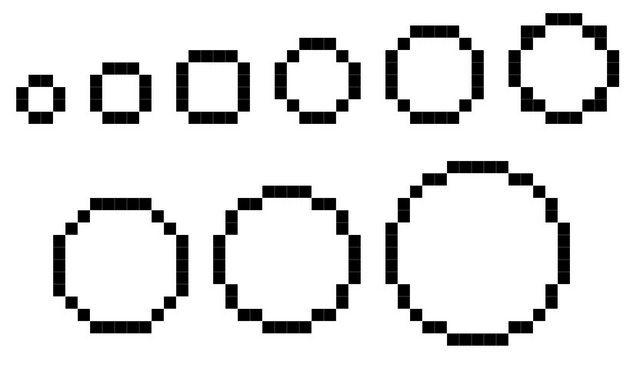 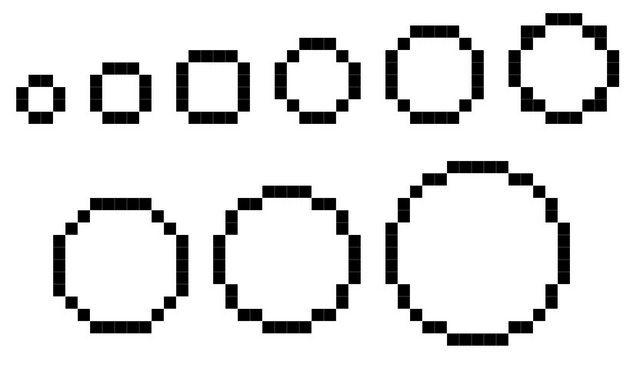 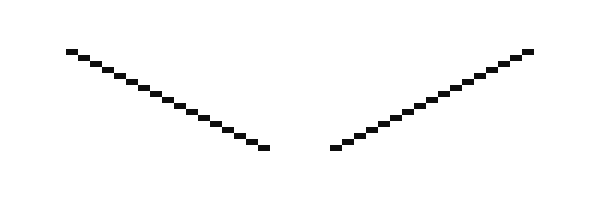 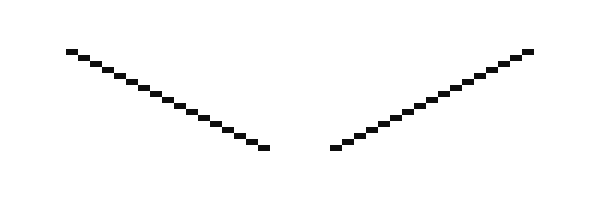 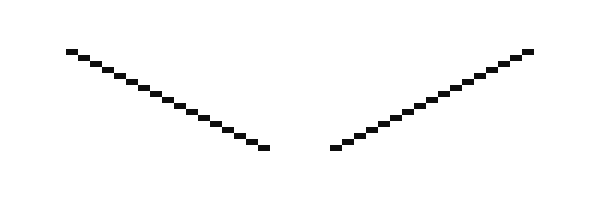 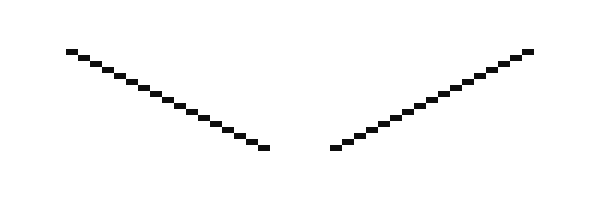 API
Build from Scratch
Outsourced Service
Legacy Tools
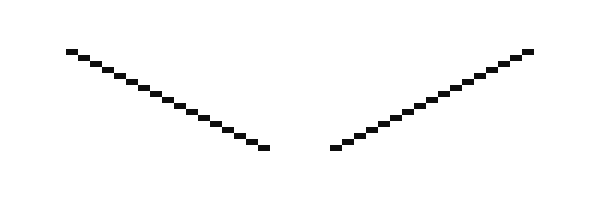 Piecemeal integrations lack consistency and risk compliance
Poor service levels and uncontrolled costs
Difficult to understand and hard to scale and extend
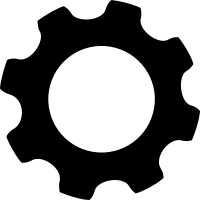 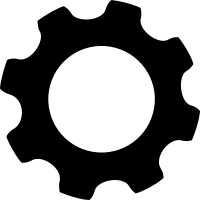 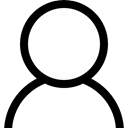 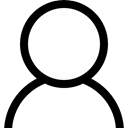 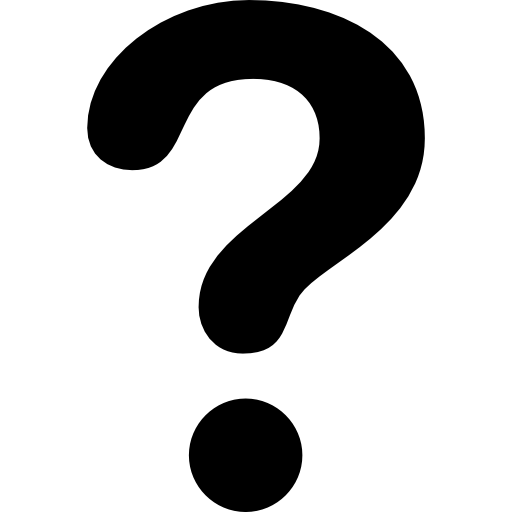 Siloed Architecture
Resources
Lack of data governance and visibility
Difficult to retain staff with specialized skillsets
7
Complete, Flexible & Ubiquitous Integration
Embedded
B2B
ERP
CLOUD
Data
Lakes
CRM
Big Data
Applications
Integration
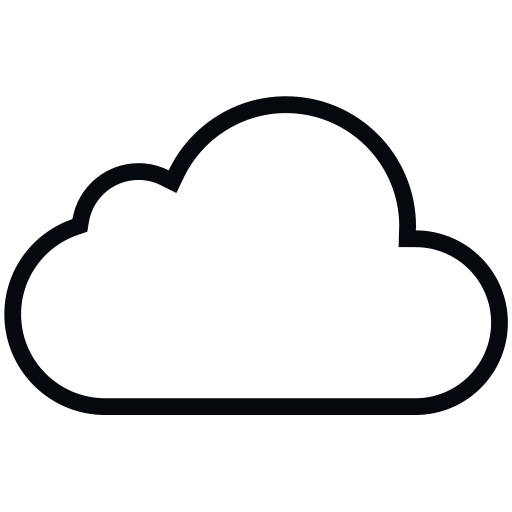 Complete
Flexible
Ubiquitous Integration
Cloud
Services
EDI
TMS
ON PREMISE
Movement
Transformation
Orchestration
Governance / Security
Cloud / Ground / Hybrid
Control / Outcome-based
Consumption-based
Any Data
Any Partner
Anywhere
B2B Integration-as-a-Service
8
B2B-Led Cloud Integration: A Superior Approach
Handle any protocol, data format, API, trading partner location, and file size
Single Platform
Modernization
Evolve legacy systems while connecting new SaaS applications
Robust EDI
Drive business exchanges faster through innovative EDI capabilities
File Acceleration
Stream large data sets, to any location, faster without downtime
Embedded Integration
Power all business integrations, and extend B2B capabilities to trading partners
Analytics Enablement
Manage highly secure and accelerated data pipelines that feed data lakes
9
[Speaker Notes: WHAT IF …
... you could have complete breadth and depth of integration options – meaning any protocol, any data format, any API, any trading partner location, any file size   -- all in the same platform?
... you had an easy way of modernizing your legacy systems while connecting to any SaaS applications?
... you had a platform with strong EDI capabilities that was still innovative and evolving for the digital age?
... you had a way of streaming large data sets across large distances with minimal delay and resource consumption?
... you could embed integration technologies seamlessly into your offerings?
... you could bring core integration discipline to building the pipelines that feed your data lakes (streaming, acceleration, B2B, …)?]
B2B-Led Cloud Integration: A Superior Approach
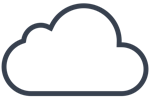 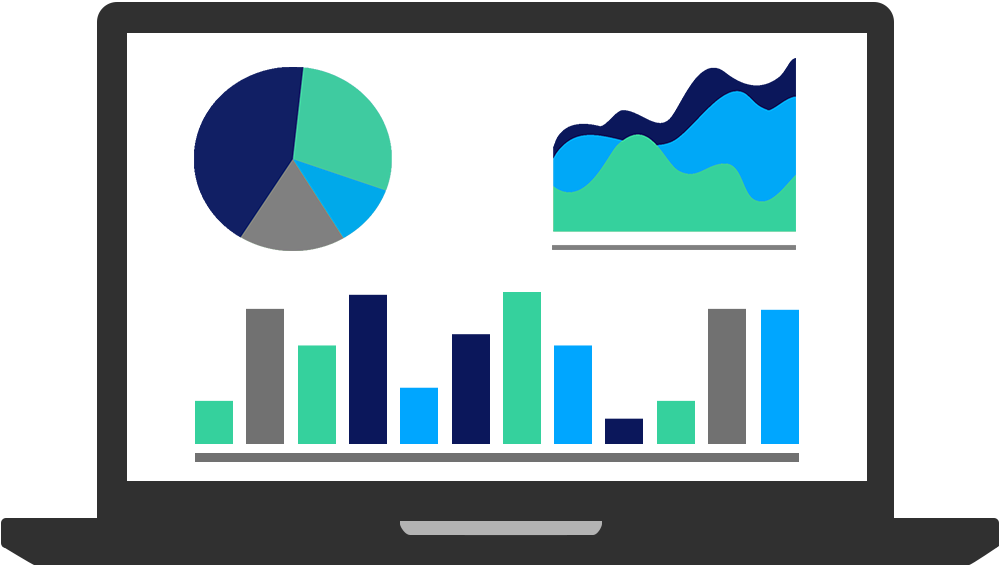 Data Transformation     Legacy Migration     B2B Gateway     Ecosystem Enablement     EDI      Big Data
Embedded Integration     Trading Partner Management     Pipeline Acceleration    Cloud Service Brokerage     ERP
Self
Service
Integration Services
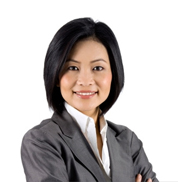 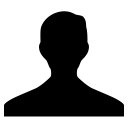 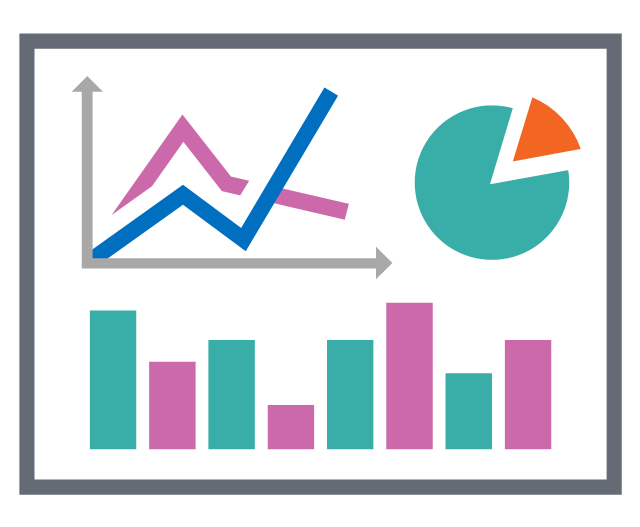 Customers
C-Level Executive
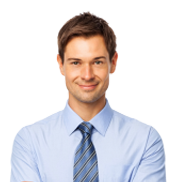 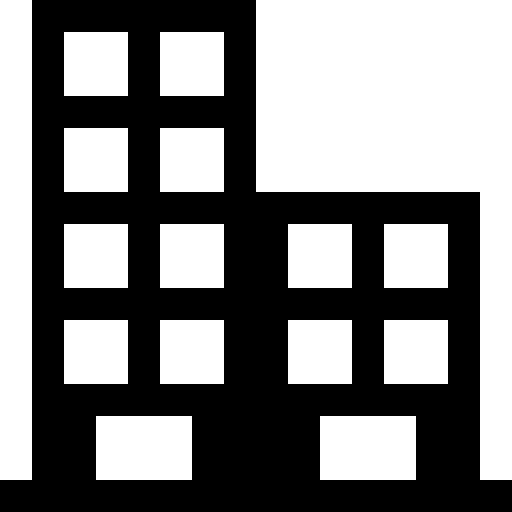 Partners
B2BiaaS
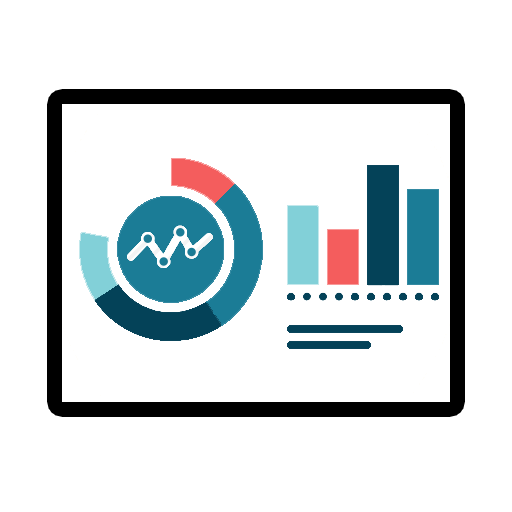 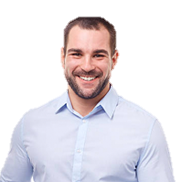 Director / LOB
Secure Protocols
Data Transformation
Data Orchestration
Data Governance
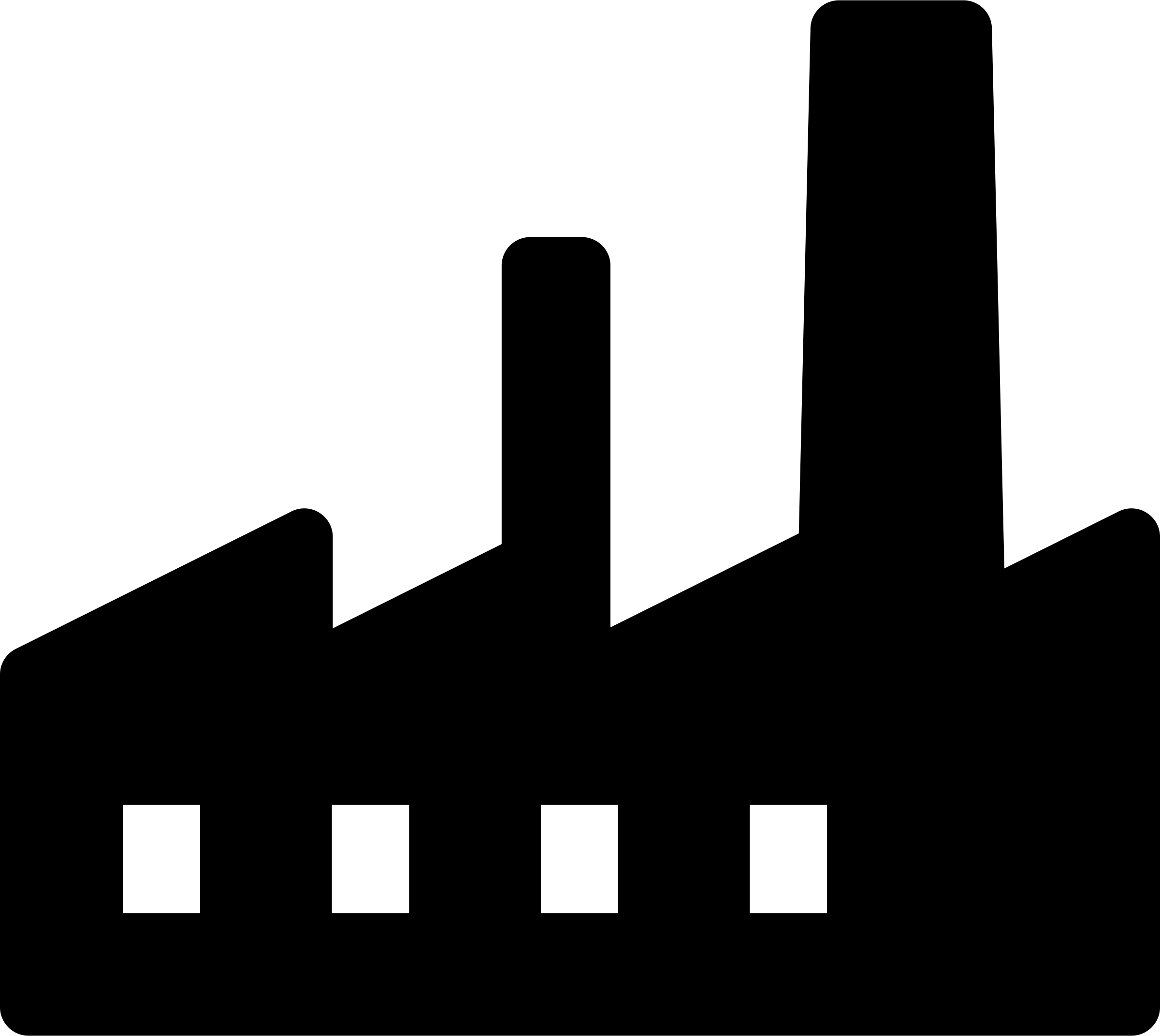 IT Admin
Suppliers
10
[Speaker Notes: A single cloud integration platform that allows you to construct, operate, and govern B2B, cloud, and application integration using both self-service and managed service experiences.]
B2B-Led Cloud Integration: Benefits
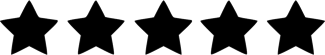 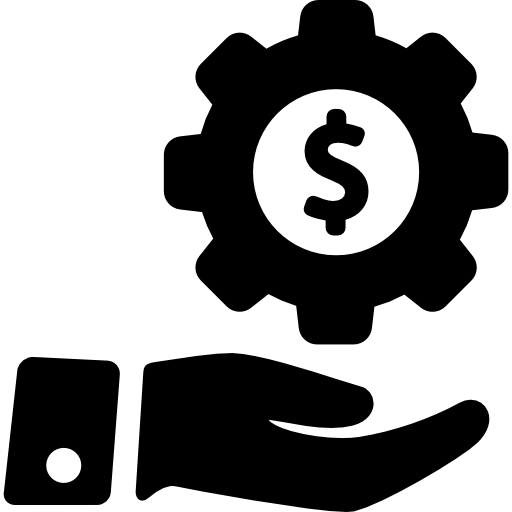 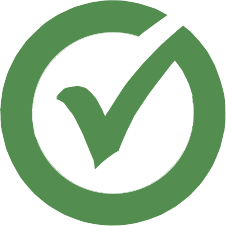 Adding More Value
Greater Business Agility
Become easier to do business with and offer more services to customers
Onboard partners, enable business processes, and meet customer SLAs faster
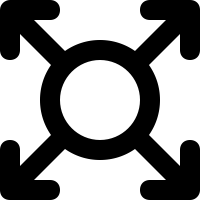 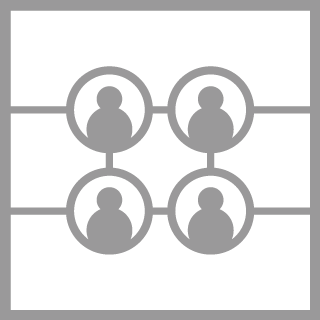 Fluid Business Processes
Achieve Faster Time to Value
Easily collaborate and share information with both IT and business users
Extend integration processes beyond the edges of your B2B ecosystem
11
[Speaker Notes: YOU’D GAIN ….
The ability to say “YES” more often to your customers’ and partners’ needs, increasing how much business they do with you and creating new opportunities to expand and leverage your ecosystem.
Faster time to value because you will onboard partners faster, enable business processes quicker, and meet SLAs more consistently 
A route to disrupt the status quo by offering new services based on insights driven by indisputable trends and solid analytics 
Greater business agility because your stakeholders will be able to seamlessly collaborate faster and in more ways
Fluid business processes that create significant value at the edge of your digital B2B ecosystem]
Realizing Business Outcomes
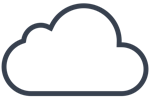 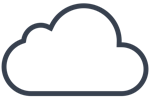 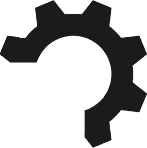 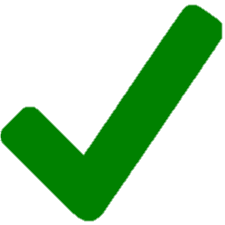 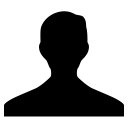 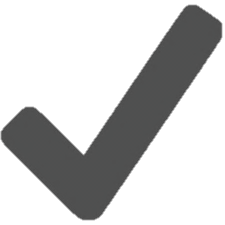 Ecosystem Enablement
Modernizing IT Systems
Improve Service Levels
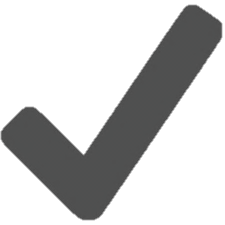 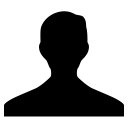 Connect Clouds 
and Data Lakes
Connect, Transform, and Orchestrate Data
End-to-End
Data Visibility
Your Business
         With B2BiaaS
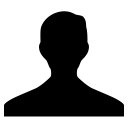 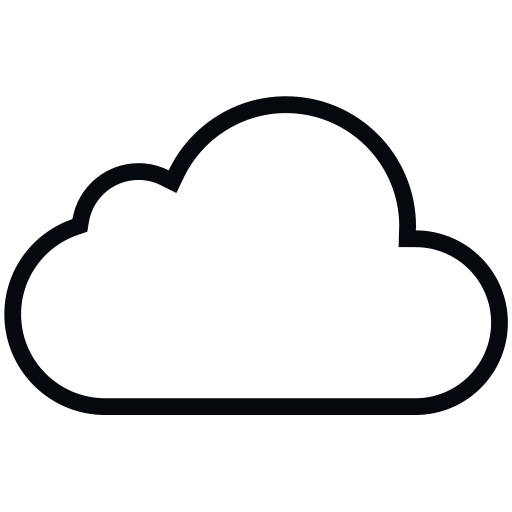 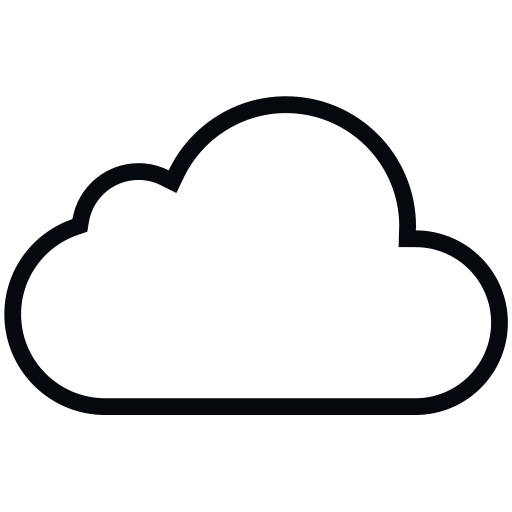 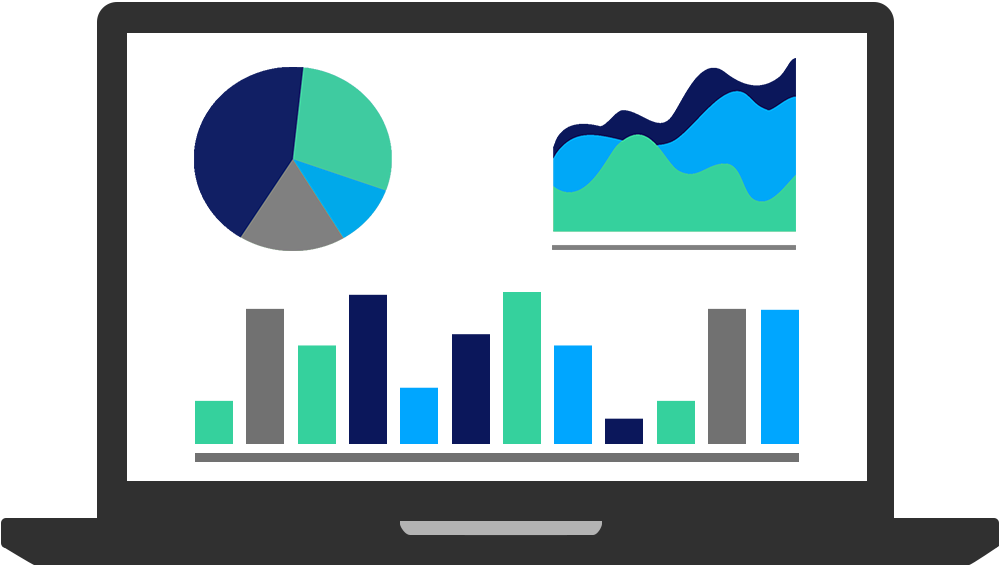 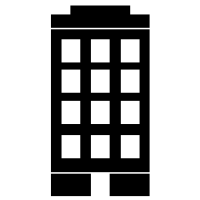 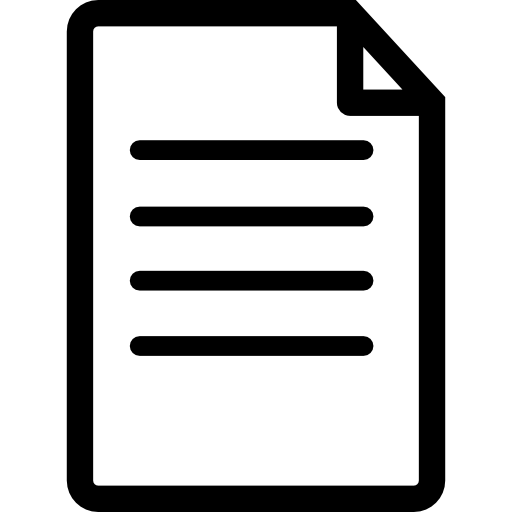 Integrate Your 
Partners & Customers
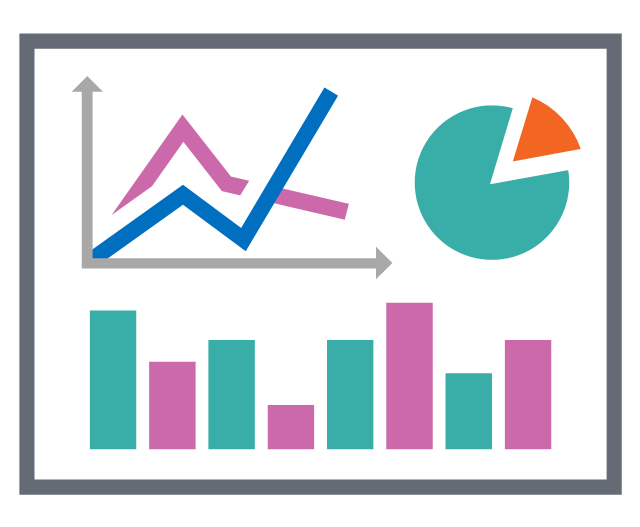 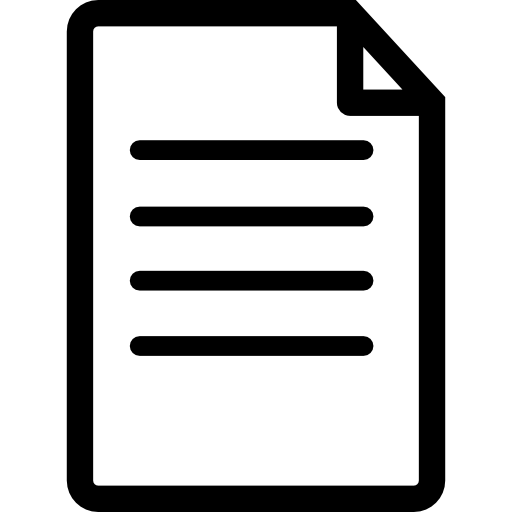 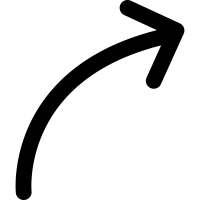 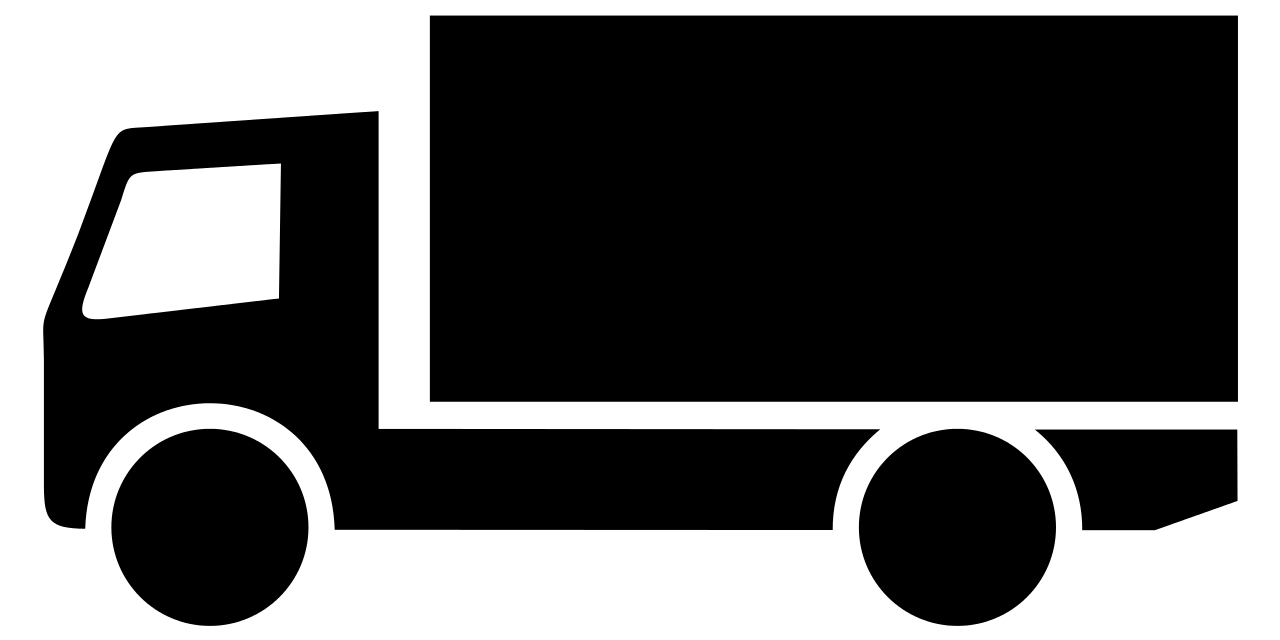 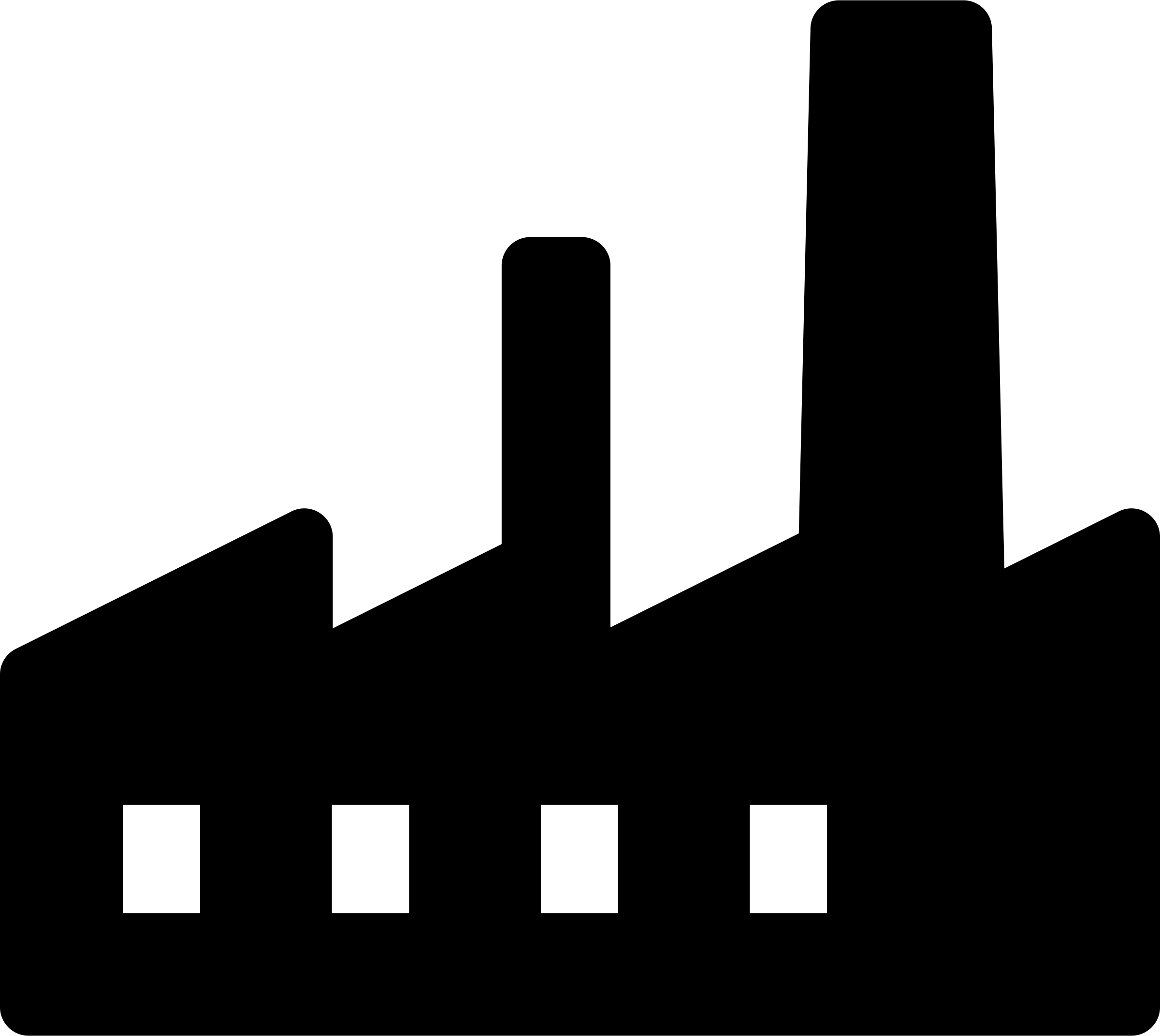 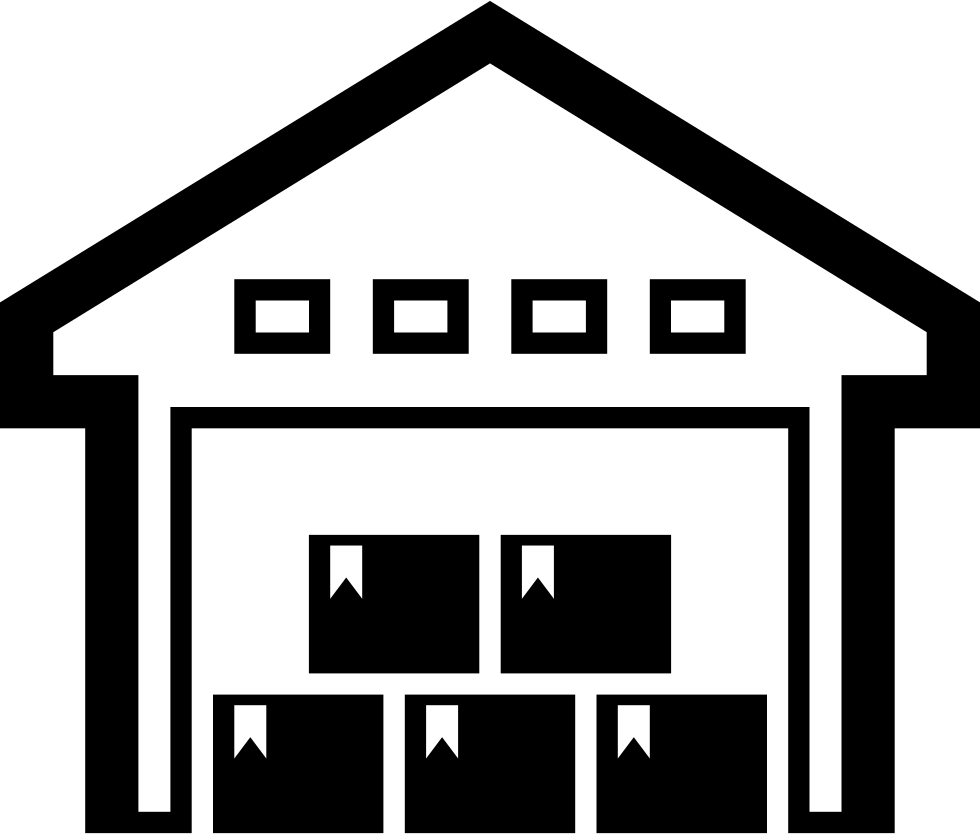 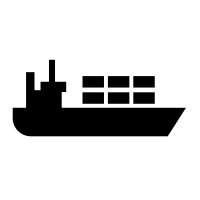 12
[Speaker Notes: MARKET DYNAMICS
Companies are embracing integration technologies as a core competency that will enable them with exceptional flexibility in the front end of their business process ecosystem, while adding agility in their IT systems to proactively respond to changing market needs. Customers today are demanding low-friction automated means of integration into their environments.
Companies are increasingly modernizing their IT systems, as well as adopting newer SaaS applications to effectively differentiate and compete in the marketplace. 
As companies modernize, they are forced to improve their level of service and capability while reducing cost. This forces them to delegate non-core capabilities of their IT and Application plant to purchased applications, and an explosion of options here has been fueled by the Cloud and automation techniques like APIs, DevOps, and EDI.]
Extending Your Integration Strategy
Barry Sponsler
Sr. Solutions Architect

p: 570-628-9281
e: bsponsler@cleo.com
13
14